ПРИОРИТЕТНЫЙ ИНВЕСТИЦИОННЫЙ ПРОЕКТ И ЕГО ЦИКЛ
д.э.н., профессор
Толмачев Петр Иванович
Москва  2020
Понятие приоритетного инвестиционного проекта
Приоритетный инвестиционный проект – это инвестиционный проект, реализация которого существенно ускоряет социально-экономическое развитие Российской Федерации, субъектов Российской Федерации

Инвестору, осуществляющему такой инвестиционный проект, предоставлена дополнительная государственная поддержка – исключительное право на обладание и использование особых льгот и гарантий
Понятие приоритетного инвестиционного проекта
Перечень приоритетных инвестиционных проектов устанавливается правительством Российской Федерации и включает в себя проекты, способствующие:
развитию импортозамещения в стране;
развитию технологий;
увеличению объёмов экспорта
Критерии приоритетного инвестиционного проекта
Федеральный закон от 09.07.1999 N 160-ФЗ (ред. от 31.05.2018) "Об иностранных инвестициях в Российской Федерации"
Приоритетный инвестиционный проект – инвестиционный проект,
суммарный объем иностранных инвестиций в который составляетне менее 1 млрд. рублей
ИЛИ
в котором минимальная доля (вклад) иностранных инвесторов в уставном (складочном) капитале коммерческой организации с иностранными инвестициями составляет не менее 100 млн. рублей
включенные в перечень, утверждаемый Правительством Российской Федерации
Критерии приоритетного инвестиционного проекта
Федеральный закон от 25.02.1999 N 39-ФЗ (ред. от 02.08.2019)
"Об инвестиционной деятельности в Российской Федерации, осуществляемой в форме капитальных вложений"
Приоритетный инвестиционный проект – инвестиционный проект,
суммарный объем капитальных вложений в который соответствует требованиям законодательства Российской Федерации, включенный в перечень, утверждаемый Правительством Российской Федерации
Льготы и гарантии инвесторам
Юридическая защита;
Возможность использования различных форм для осуществления капиталовложений;
Возможность передать проект в управление другому лицу;
Гарантия на возмещение ущерба, понесенного инвестором, если проект будет национализирован;
Гарантия на распоряжение прибылью, которую даст проект;
Страховка от изменений, противоречащих интересам инвестора, которые могут быть внесены в законодательство;
Возможность приобретения акций и облигаций российских компаний;
Возможность свободного управления финансовыми средствами и их инвестирования в различные инструменты;
Возможность покупки земельных участков и природных ресурсов;
Льготы по таможенным платежам;
Сопутствующие льготы, предоставляемые субъектами страны и органами местного самоуправления
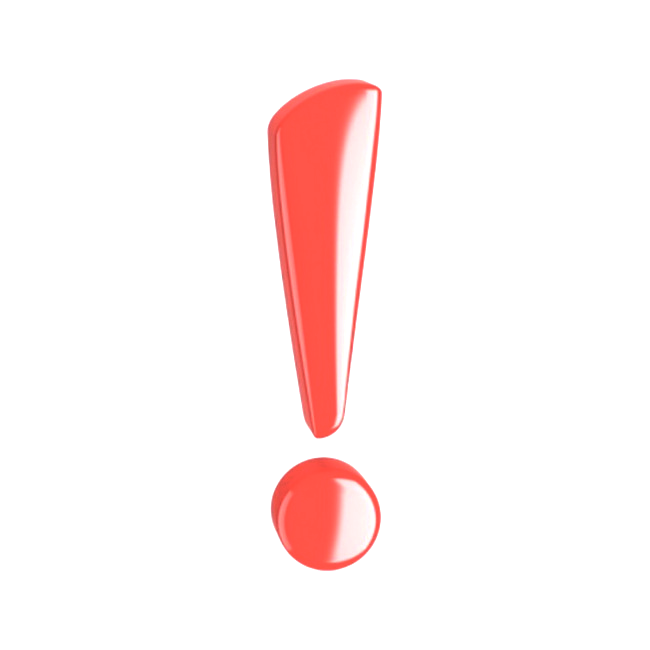 Льготы по уплате таможенных платежей
Иностранным инвесторам и коммерческим организациям с иностранными инвестициями при осуществлении ими приоритетного инвестиционного проекта предоставляются льготы по уплате таможенных платежей в соответствии с таможенным законодательством Таможенного союза, международными договорами государств - членов Таможенного союза, законодательством Российской Федерации о таможенном деле и законодательством Российской Федерации о налогах и сборах
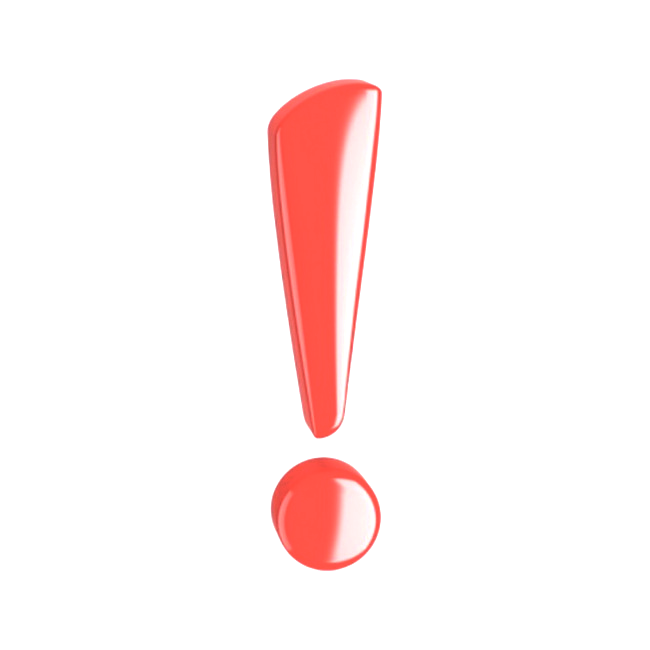 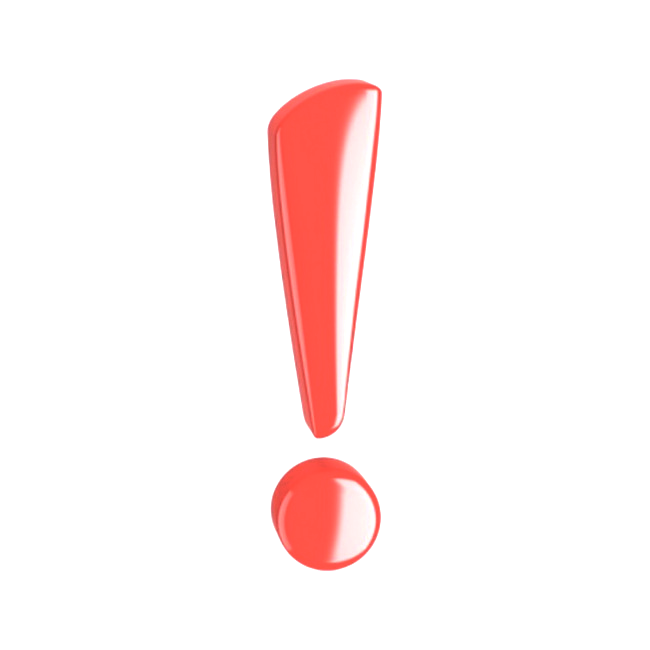 Жизненный цикл инвестиционного проекта
Жизненный цикл инвестиционного проекта — это промежуток времени между моментом появления проекта и моментом его ликвидации

Стадии жизненного цикла – это состояния, которые проходит проект в своем развитии. Обычно жизненный цикл проекта делят на три стадии:
Прединвестиционная стадия
Инвестиционная стадия
Эксплуатационная стадия
Жизненный цикл инвестиционного проекта
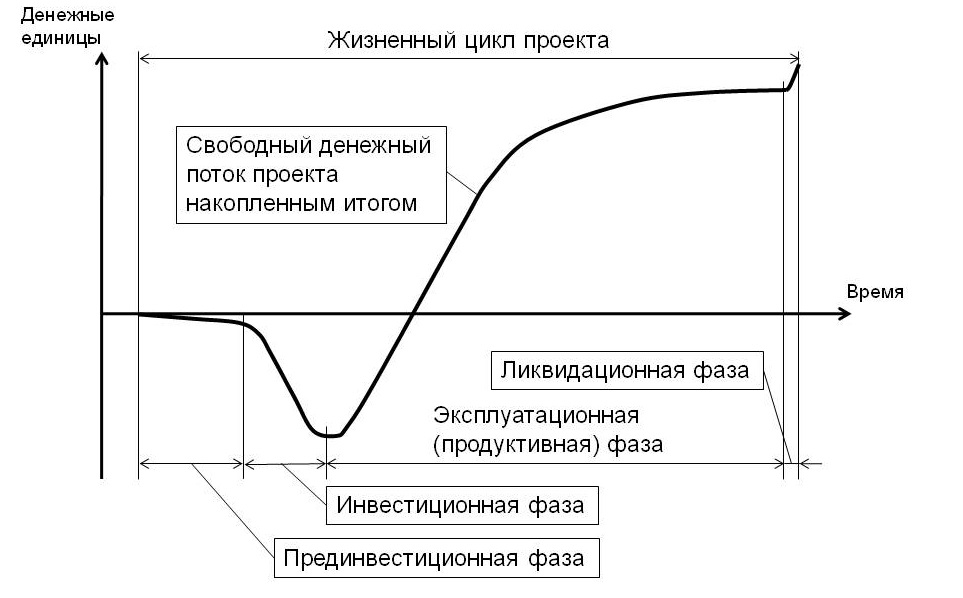 Прединвестиционная стадия жизненного цикла
Прединвестиционная стадия жизненного цикла — это промежуток времени между моментом появления первоначального замысла проекта и моментом принятия окончательного решения о его реализации

Выбор одного проекта из нескольких вариантов инвестирования

Решение принимается исходя из сравнительной эффективности и рискованности каждого проекта, а также исходя из имеющихся ресурсов
Этапы прединвестиционной стадии
Формирование первоначального замысла проекта
Анализ инвестиционных возможностей реализации проекта
Маркетинговые исследования (анализ рынка)
Разработка бизнес-плана
Выбор местоположения строящегося предприятия
Поиск инвесторов
Выделение инвестиций на проектно-изыскательские работы
Проведение конкурса на проектно-изыскательские работы и заключение контракта с проектировщиком
Инвестиционная стадия жизненного цикла
Инвестиционная стадия жизненного цикла — это промежуток времени от момента начала проектно-изыскательских работ до выхода предприятия на проектную мощность
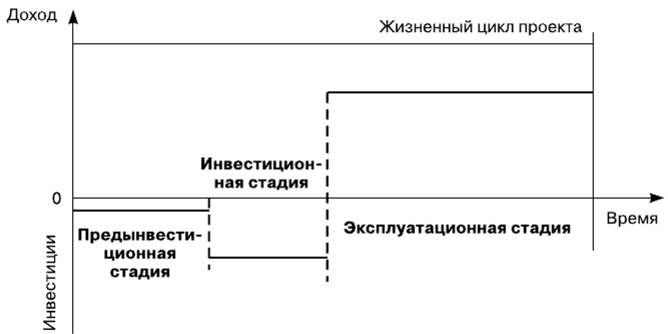 Этапы инвестиционной стадии
Разработка технико-экономического обоснования инвестиций
Разработка проектной документации
Отвод земли под строительство объекта, получение разрешения на строительство
Заключение договора подряда
Строительство объекта
Монтаж технологического оборудования, пусконаладочные работы
Формирование капитала предприятия (активов и трудовых ресурсов)
Производство опытных образцов продукции и выход на проектную мощность
Эксплуатационная стадия жизненного цикла
Эксплуатационная стадия жизненного цикла — это промежуток времени между выходом предприятия на проектную мощность и завершением проекта, то есть ликвидацией предприятия
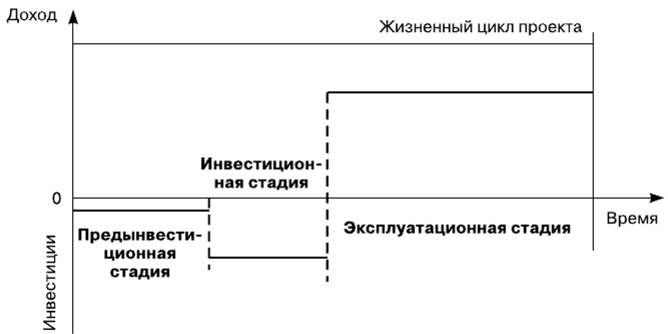 Этапы эксплуатационной стадии
Производство и реализация продукции
Сертификация продукции
Создание центров ремонта и обслуживания 
Текущий мониторинг экономических показателей
Ликвидация проекта
Функции жизненного цикла инвестиционного проекта
Определение продолжительности проекта
Определение перечня работ по проекту
Подсчет статей затрат
Детализация и увязка во времени работ по осуществлению проекта
Контроль за ходом работ по осуществлению проекта
Использованные источники
Федеральный закон от 09.07.1999 N 160-ФЗ (ред. от 31.05.2018) "Об иностранных инвестициях в Российской Федерации»
Федеральный закон от 25.02.1999 N 39-ФЗ (ред. от 02.08.2019) "Об инвестиционной деятельности в Российской Федерации, осуществляемой в форме капитальных вложений"
Правительство Нижегородской области. Критерии приоритетного инвестиционного проекта: https://nn-invest.com/business-support/support-measures/priority-projects/kriterii/ 
Статус приоритетного инвестиционного проекта: https://investrb.ru/ru/business/support/status/
Приоритетные инвестиционные проекты российской федерации сферы ведения МИНПРОМТОРГА России: http://minpromtorg.gov.ru/activities/regions/infra/proekty_1/
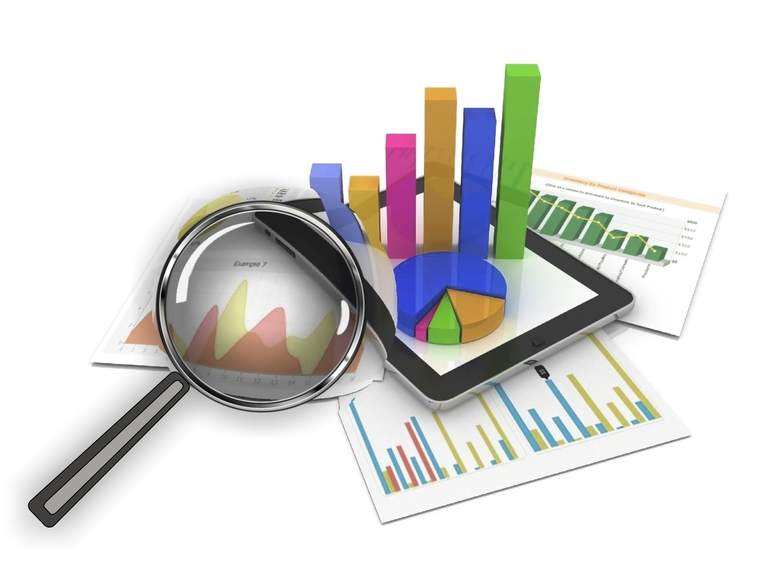 Благодарю за внимание!
И есть ли вопросы?